Pray With Me Please
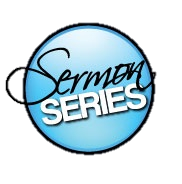 God’s People Pray
 What God’s People Pray
 How God’s People Pray
 Satan Hinders Prayers of God’s People
Objective:
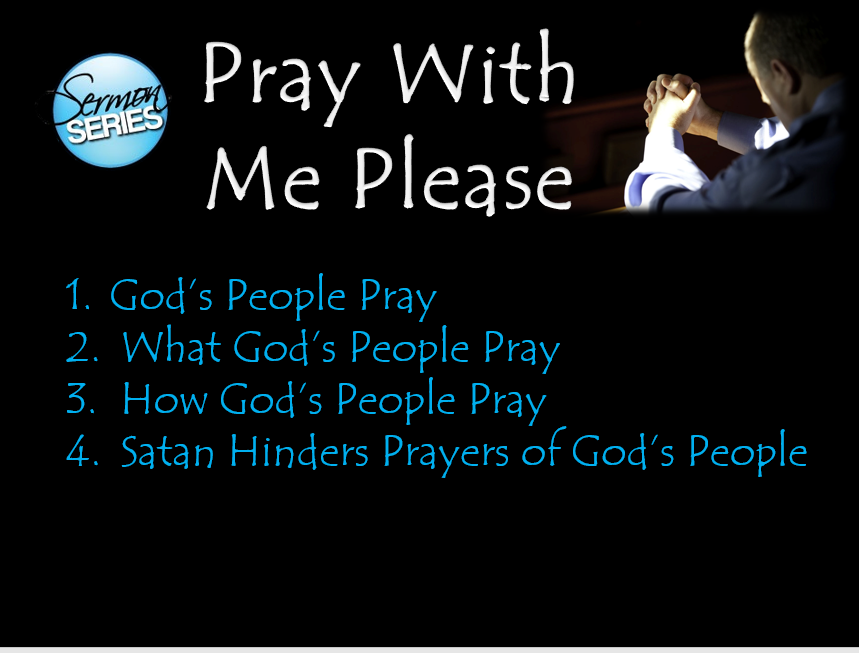 When Series is Over:

More committed to praying

Praying more

More fervent

Praying for more things
God’s People Pray
Review – Lesson 1
Privilege of Prayer Belongs to God’s People
Assurance that God Hears & Answers Their Prayer
Examples of God’s People Praying
Pray With Me Please
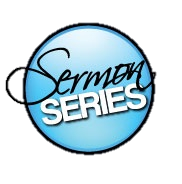 God’s People Pray
 What God’s People Pray
 How God’s People Pray
 Satan Hinders Prayers of God’s People
What God’s People Pray
Bible says very little about what NOT to pray about
1 John 5:16 – one who sinned unto death
Jer. 7:16 – idolatrous Judah

Can & should pray “in everything” (Phil. 4:6)
Every situation should be viewed as an occasion for prayer
Not just that we can pray for “just anything”
It is true – that in many ways prayer is unlimited
Some Beginning Principles
According to God’s will (1 John 5:14-15)

 With the right motive (Jas. 4:3)

 Prayer can vary in length
Can be long (Luke 6:12)
Can be short (Matt. 26:39, 42)

 Pray for definite / specific things
Often we pray in general terms (request & thanks)
Elijah made specific request (Jas. 5:17-18)
Jesus prayed especially for Peter (Luke 22:31-32)
1 Tim 2:1

“Therefore I exhort first of all that supplications, prayers, intercessions, and giving of thanks be made for all men”
Supplications
Prayer
Intercession
Thanks
What God’s People Pray
Supplications
Supplication
Defined
“A petition” (Strong’s)
“A seeking, asking, entreating, entreaty” (Thayer)
“Prayers for averting evils of every kind” (Clarke)
Supplication
Defined
Includes praying about:
Temptation (Matt. 6:13; Mark.14:38; 2 Cor. 13:7)
Strength to overcome weakness (Heb. 4:16)
Physical problems (Matt. 24:20; Jas. 5:13; Acts 12:5)
Protection and care (Matt. 24:20)
Faith not fail (Luke 22:31-32)
What God’s People Pray
Supplications
Prayers
Prayers
Defined
“Prayer addressed to God” (Thayer)
“Prayers for obtaining the good things, spiritual and temporal, which ourselves need” (Clarke)
Prayers
Defined
Includes
Praise
Model prayer begins & ends with praise (Mt. 6:9, 13)
Examples of praise:
1 Chron. 29:11
Jer. 32:17
Psa. 104:1
Isa. 40
Rev. 4
Prayers
Defined
Includes
Praise
Request
Wisdom (Jas. 1:5)
Furtherance of gospel (2 Thess. 3:1; Col. 4:3)
Forgiveness of sins (Acts 8:22)
Temporal –daily needs (Matt. 6:9-13)
God will be done (Matt. 6:10;  26:39)
Opportunities (Col. 4:3)
Convenient conditions (Matt. 24:20; Mark 13:18)
What God’s People Pray
Supplications
Prayers
Intercession
Intercession
Defined
Plea to God on behalf of others
Same root word used reference to Christ (Heb. 7:25)
Intercession
Defined
Can be more specific
Rather than
Pray for all for whom it is our duty to pray
Pray for all the sick
Lord prayed for Peter (Luke 22:31-32)
Paul prayed for brethren specifically 
For brethren at Rome (Rom. 1:8-10)
For  brethren at Corinth (1Cor. 1:4)
For brethren at Ephesus (Eph. 1:16-17)
For brethren at Philippi (Phil. 1:3-7)
For brethren at Colossae (Col. 1:3-4; 9-10)
For brethren at Thessalonica (1 Thess. 1:2-3)
Intercession
Defined
Can be more specific
Include:
Brethren
Growth & development (Phil. 1:9; Col. 1:9; 4:12; 2 Thess. 1:11)
When they have sinned (Jas. 5:16; 1 John 5:16;  Acts 8:18-24)
Enemies (Matt. 5:44-46; Acts 7:60; Luke 23:34)
Rulers (1 Tim. 2:2)
Sinners (Rom. 10:1)
Sick (Jas. 5:13; 3 John 2)
Elders & Preachers (2 Thess. 3:1-2; Heb. 13:18)
What God’s People Pray
Supplications
Prayers
Intercession
Thanks
Thanks
Defined
Expressing of thanks
For spiritual & material (Col. 3:17; Phil. 4:6)
God’s people are thankful (1 Chron 16:8; Psa. 107:1)
Thanks
Defined
Includes:
Spiritual
God’s love (John 3:16)
Sacrifice of Christ – Blood (Matt. 26:28)
Remission of sins (Acts 2:38)
Hope of eternal life (Titus 2:1)
Clear conscience (1 Pet. 3:21)
Privilege of prayer (1 Pet. 5:7)
Mediator to plead our cause (Heb. 7:25)
Revelation of word (2 Tim. 3:16-17)
Thanks
Defined
Includes:
Spiritual
People
Brethren (1 Cor. 1:4; 1 Thess. 1:2)
Family (parents, children, mates, etc.)
Friends
Elders, Deacons, Teachers, Preachers
Thanks
Defined
Includes:
Spiritual
People
Material / Physical
Food (Matt. 15:36; Luke 24:30; Acts 27:35)
Clothing – Shelter – Health
Money – Cars – Household furnishings
Modern conveniences: (hot water; heat & air; electric lights; appliances; electronics – communication, etc.)
Country – Freedoms we have
Thanks
Defined
Includes:
Spiritual
People
Material / Physical
Troubles
Mature us
Makes us patience
Learn & grow…
What God’s People Pray
Supplications
Prayers
Intercession
Thanks